Market System








Please listen to the audio as you work through the slides.
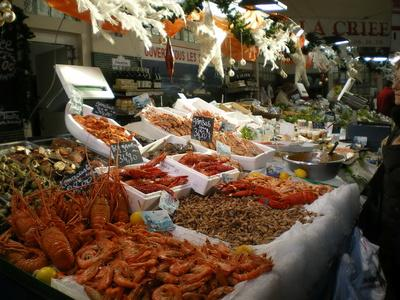 Look for connections between Economic Variables
What do these Food Facts mean to you?
Poultry industry consumes 1/7th of U.S. Corn and 1/5th of all soybeans.
In 1980 McDonalds tested a new product – Chicken McNuggets.
In 1981 McDonalds was the worlds second largest seller of chicken.
The bulk of U.S. grain is purchased by (Cargil, Continental) and Archer Daniels Midland.
It takes 1000 tons of water to produce 1 ton of grain. (EPA estimates water use for natural gas fracking nationwide was 70 billion to 140 billion gallons in 2010)
There are many small farmers and a few larger farmers.
What do these Food Facts mean to you?
Food manufacturers generate nearly $3.1 Trillion in revenue today.
Nestle is the largest food manufacturer. Nestle *
Largest producer of chicken in the U.S. is Pilgrim’s Pride (a subsidiary of Brazilian food company JBS – world’s largest meat processor) 44 million birds per week.
The largest chicken processing plant in the U.S. ( it is in Mississippi) processes 2 million chickens per week.
The (our)    Market        System
Learning Objectives
Students should be able to thoroughly and completely explain:

The 4 fundamental questions that must be answered by an economic system. 
Characteristics of the Business, Household, and Government sectors and how they interact with each other.
Characteristics of the Market System
Private property – owned by individuals and businesses, not government

Freedom to negotiate legal contracts – obtain and use property resources (land and capital)

Property rights facilitate exchange

Property rights encourage investment, innovation, exchange, and maintenance of property

Includes intellectual property through patents, copyrights, trademarks.  Even on genetically modified seeds.
Characteristics
Freedom of enterprise – entrepreneurs and business free to obtain and use resources to produce goods & services, and to sell in markets.  

On the other hand: Chevron in Ecuador, Texaco in Nigeria, etc.

Freedom of choice – within legal limits!
Property owners can do what they want with their property.  
Workers can enter any occupation.  
Consumers can buy what they want.

The Market system forces us to make choices
Characteristics
Self interest – the motivating force.

Entrepreneurs - maximize profits or minimize losses
Typically do not include all costs of production

Property owners - maximize sale price or rent

Workers - try to maximize their utility (wages, benefits, etc.)

Consumers - maximize their utility by getting the products they want at least cost subject to their budget constraints, and their unique preferences.
Characteristics
Competition – the market system depends on competition among economic units

Competition requires:

Independently acting buyers and sellers

Freedom of entry and exit to and from the market – promotes flexibility of the economy to adjust.

Competition is a basic regulatory force in the market system
Characteristics
Markets and prices – key elements of the market system.

They give the system the ability to coordinate millions of economic decisions daily.

Active, but limited government! 
Protect private property!
Establish and maintain the legal system to facilitate                           economic activity.
Regulation?
Social welfare?
Reliance on Technology
and Capital Goods
Roundabout
Production
Capitalist Ideology
Other Characteristics
Reliance on Technology
and Capital Goods
Specialization and Efficiency
Capitalist Ideology
Other Characteristics
Reliance on Technology
and Capital Goods
Specialization and Efficiency
Capitalist Ideology
Other Characteristics
Division of Labor
Reliance on Technology
and Capital Goods
Specialization and Efficiency
Capitalist Ideology
Other Characteristics
Differences in Ability
Fosters Learning by Doing
Saves Time
Reliance on Technology
and Capital Goods
Specialization and Efficiency
Capitalist Ideology
Other Characteristics
Geographic Specialization
Reliance on Technology
and Capital Goods
Use of Money
Capitalist Ideology
Other Characteristics
Specialization and Efficiency
As a Medium of Exchange
Reliance on Technology
and Capital Goods
Specialization and Efficiency
Use of Money
Capitalist Ideology
Other Characteristics
Barter System Difficulties
The Market System at Work – a summary
Characterized by:
Competition, freedom of enterprise, and choice

Consumers free to buy what they choose

Producers free to produce and sell what they choose

Resource suppliers free to make their property and human capital available in whatever use or occupation they choose.  Might want to take a close look at this.

How do we avoid chaos when no one is in charge?
What else does the 
Market System do for us?
The richest 1 percent of Americans now take home almost 24 percent of income, up from almost 9 percent in 1976
http://motherjones.com/politics/2011/02/income-inequality-in-america-chart-graph
What else does the Market System do for us?
The wealthiest 1 percent of families owns roughly 34.3%  of the nation's net worth, 

The top 10% of families owns over 71%, and 

The bottom 40% of the population owns way less than 1%.
To understand the market system

we need to first understand that 

every economy must respond to Four Fundamental Questions
4 Fundamental Questions
What will be produced
How will the goods and services be produced?
Who will get the goods and services?
How will the system accommodate changes
These Four Fundamental Questions:

  Highlight the economic choices underlying the production possibilities model that was previously discussed.

  Reflect the world of scarce resources and unlimited wants
1.  What will be produced?
Goods and services that produce profits
Economic Profit = Total Revenue – Economic Cost 
Economic cost = the payments to all resources
Normal Profit – the payment for the entrepreneur’s contributions.
Economic or Pure Profit – Profit that exceeds normal profit.
Expanding Industry – an industry that is experiencing Economic profit.
Declining Industry – an industry that is experiencing Economic losses.
Consumer Sovereignty – consumers are in command?
Consumer Sovereignty

Demonstrated by our Dollar Votes

Market Restraints on Freedom
How does this happen?

Demand for resources is derived demand.
Derived from the demand for final goods.
What do consumers have to do with this?
2.  How Will the Goods and Services be Produced?
The market system steers resources to the industries whose products consumers want most.

Firms must employ the most economically efficient production techniques!  What does this really mean?

Some Least Cost Production issues:
Optimal plant location – why is this important?
Resource Prices – why would a business care about this?
Resource Productivity – what’s the story here?
Transportation Costs – why would a business care about this?

Employing the most economically efficient technique – depends on:
Available Technology
Prices of needed resources
Economic Efficiency – getting the greatest level of output from the least input of scarce resources.
3.  Who will get the Goods and Services?
Market System uses the Rationing Function of Equilibrium Prices – what does this mean?

The consumer’s ability and willingness to pay determines who gets what

Income determines ability to pay

Resource Prices paid to the consumer determines income
4.  How Will The System Accommodate Change?
Market Systems are dynamic – 
Everything changes, so how does the system work?

Guiding Function of Prices example: 
Consumer tastes change, fruit juice preferred to milk
Demand for fruit juice up, demand for milk down. 
Fruit price up and milk prices down 
Economic profit in the industries change, competitors will leave milk industry and enter the fruit juice industry, 
Until zero economic profit exists in the industries.
Capital accumulation & growth
Two Examples of capital accumulation and Growth
Presentville- Favors
Present goods
Futureville – Favors 
Future goods
CURRENT
CURVE
CONSUMPTION
FUTURE
CURVE
FUTURE
CURVE
Goods for the Future
Goods for the Future
CURRENT
CURVE
CONSUMPTION
Goods for the Present
Goods for the Present
Futurefille
Presentville
Competition and the Invisible Hand
The Case for the Market System
Promotes Efficiency
Provides Incentives – skills, innovation 
Promotes personal Freedom
But what happens when prices do not reflect the true cost of production?
KEY TERMS
Five Fundamental Questions
economic costs
normal profit
economic profit
expanding industry
declining industry
consumer sovereignty
dollar votes
derived demand
guiding function of prices
creative destruction
“invisible hand”
private property
freedom of enterprise
freedom of choice
self-interest
competition
roundabout production
specialization
division of labor
medium of exchange
barter
money